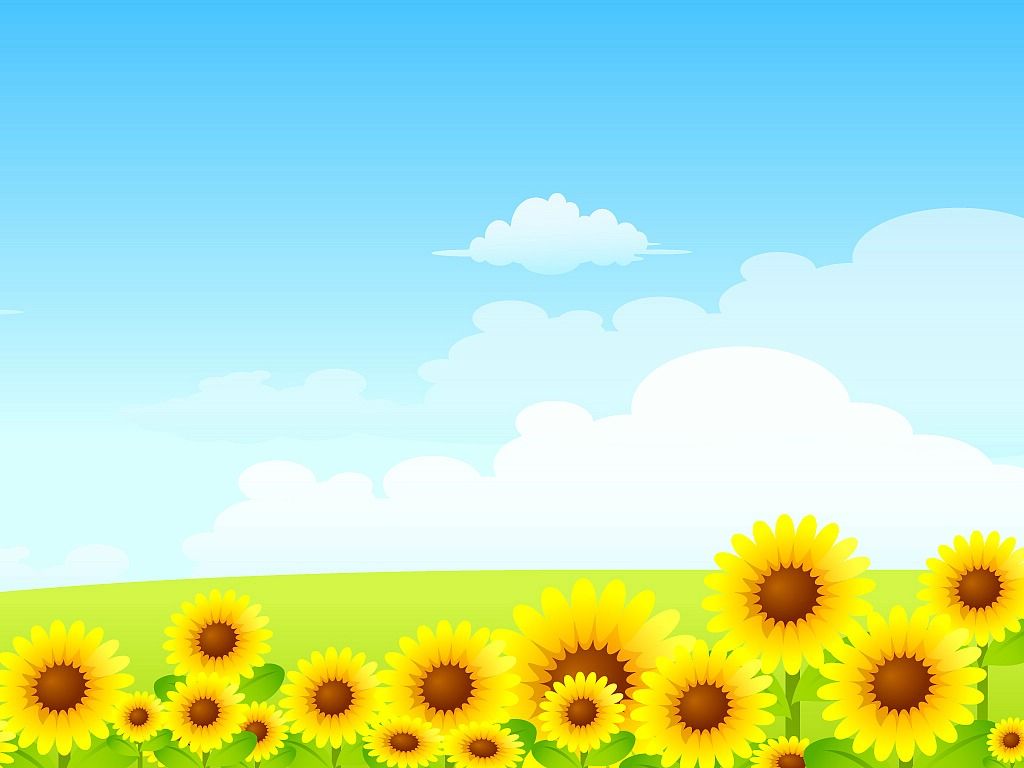 TRƯỜNG TIỂU HỌC PHÚC LỢI
Bài Luyện TậpÔN TẬP CUỐI HỌC KÌ I TIẾT 8
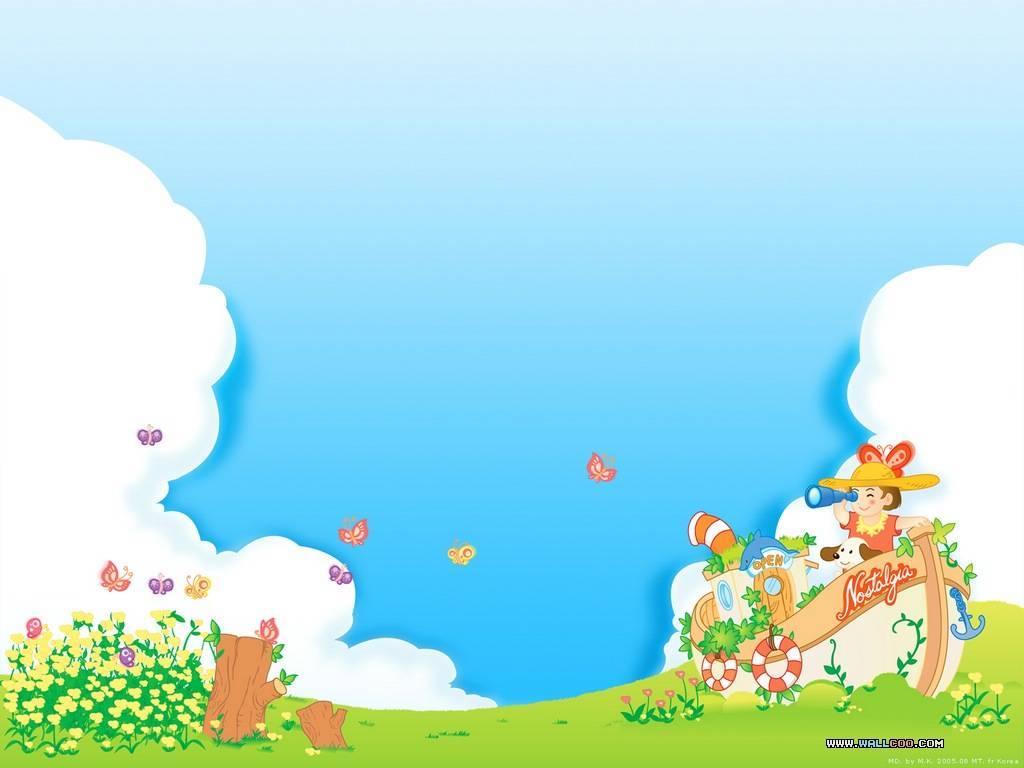 1. Ôn luyện tập đọc
2
3
1
16
8
6
7
5
4
14
13
10
11
9
15
12
Học sinh đọc một đoạn trong bài tập đọc “Giọng quê hương” trang 76-77. Trả lời một trong các câu hỏi sau:
	1. Thuyên và Đồng cùng ăn trong quán với những ai?
	2.  Chuyện gì xảy ra làm Thuyên và Đồng ngạc nhiên ?
	3. Vì sao anh thanh niên cảm ơn Thuyên và Đồng?
	4.Những chi tiết nào nói lên tình cảm tha thiết của các nhân vật đối với quê hương ?
1
1. Thuyên và Đồng cùng ăn trong quán với ba người thanh niên.
2.  Chuyện gì xảy ra làm Thuyên và Đồng ngạc nhiên là : Lúc Thuyên lúng túng vì quên tiền thì một trong ba thanh niên đến gần xin được trả giúp tiền ăn.
3. Anh thanh niên cảm ơn Thuyên và Đồng vì Thuyên và Đồng có giọng nói gợi cho anh thanh niên nhớ đến người mẹ thân thương quê ở miền Trung.
4.Những chi tiết nói lên tình cảm tha thiết của các nhân vật đối với quê hương là : Người trẻ tuổi lẳng lặng cúi đầu, đôi môi mím chặt lộ vẻ đau thương; Thuyên và Đồng yên lặng nhìn nhau, mắt rớm lệ.
A- Đọc thầm:
 ĐƯỜNG VÀO BẢN
        Đường vào bản tôi phải vượt qua con suối nước bốn mùa trong veo. Nước trườn qua kẽ đá, lách qua những mỏm đá ngầm, tung bọt trắng xóa như trải thảm hoa đón mời khách gần xa đi về thăm bản. Bên đường là sườn núi thoai thoải. Núi cứ vươn mình lên cao, cao mãi. Con đường men theo một bãi vầu, cây mọc san sát thăng tắp, dày như ống đũa. Con đường đã nhiều lần đưa tiễn người bản tôi đi công tác và cũng từng đón mừng cô giáo về bản dạy chữ. Dù ai đi đâu về đâu, khi bàn chân đã bén hòn đá, hòn đất trên con đường thân thuộc ấy, thì chắc chắn sẽ hẹn ngày quay lại
Vầu: Cây cùng họ với tre, thân to nhưng mỏng hơn tre.
B. Dựa theo nội dung bài đọc, chọn ý đúng trong trong các câu trả lời dưới đây:
1. Đoạn văn trên tả cảnh vùng nào?
a) Vùng núi      b) Vùng biển        c) Vùng đồng bằng
2. Mục đích chính của đoạn văn trên là tả cái gì?
a) Tả con suối.  b) Tả con đường       c) Tả ngọn núi
3) Vật gì nằm ngang đường vào bản
a) Một ngọn núi   b) Một rừng vầu   c) Một con suối
4) Đoạn văn trên có mấy hình ảnh so sánh?
a) Một  hình ảnh            b) Hai hình ảnh                  c) Ba hình ảnh.
 
5) Trong các câu văn dưới đây, câu nào không có hình ảnh so sánh?
a) Nước trườn qua kẽ đá, lách qua những mỏm đá ngầm, tung bọt trắng xóa như trải thảm hoa đón mời khách gần xa về thăm bản.
 b) Con đường đã nhiều lần đưa tiễn người bản tôi đi công tác và cũng từng đón mừng cô giáo về bản dạy chữ
c) Con đường men theo một bãi vầu, cây mọc san sát, thẳng tắp, dày như ống đũa.
DẶN DÒ
VỀ NHÀ ÔN LẠI CÁC BÀI TẬP ĐỌC TỪ TuẦN 10 – TuẦN 17